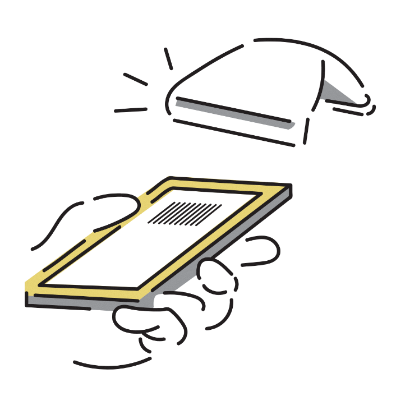 枚方市立図書館Webサービスの登録方法（パスワード・メールアドレスの設定）
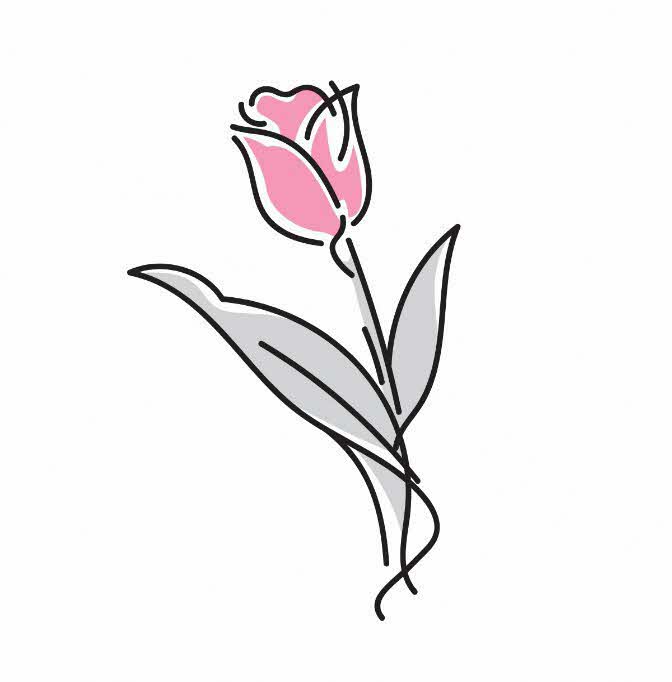 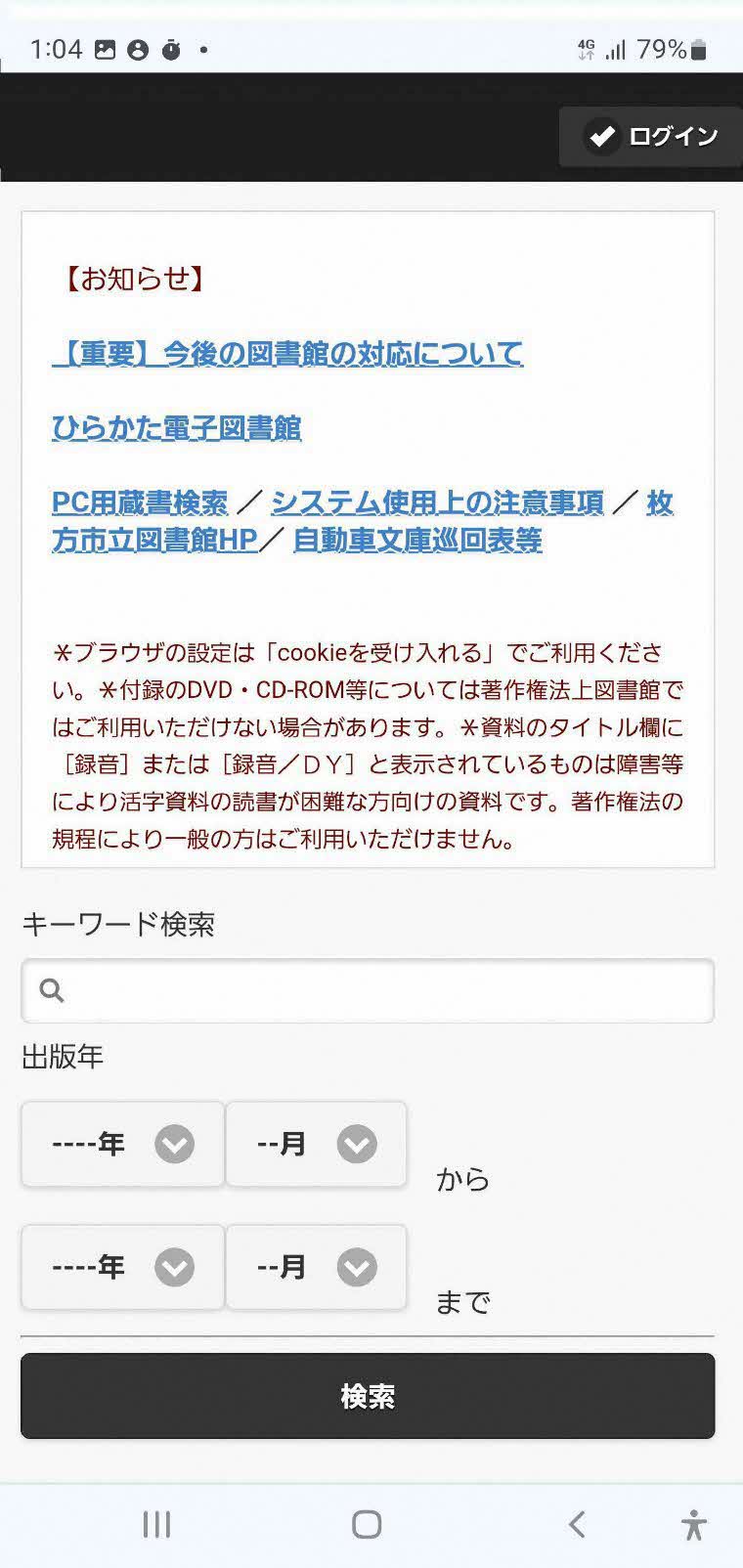 1. スマートフォン版「枚方市立図書館OPAC」へアクセス
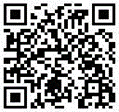 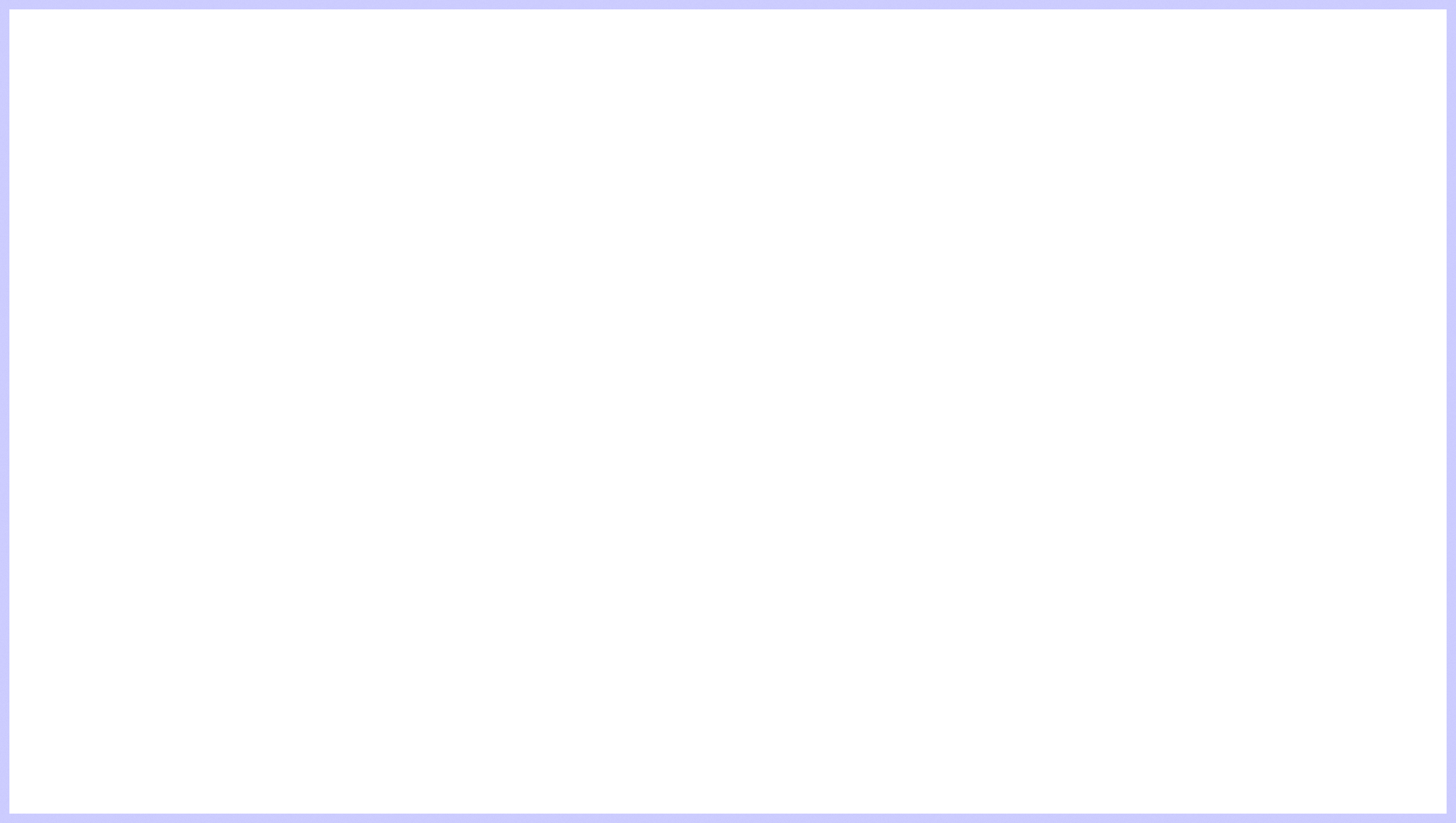 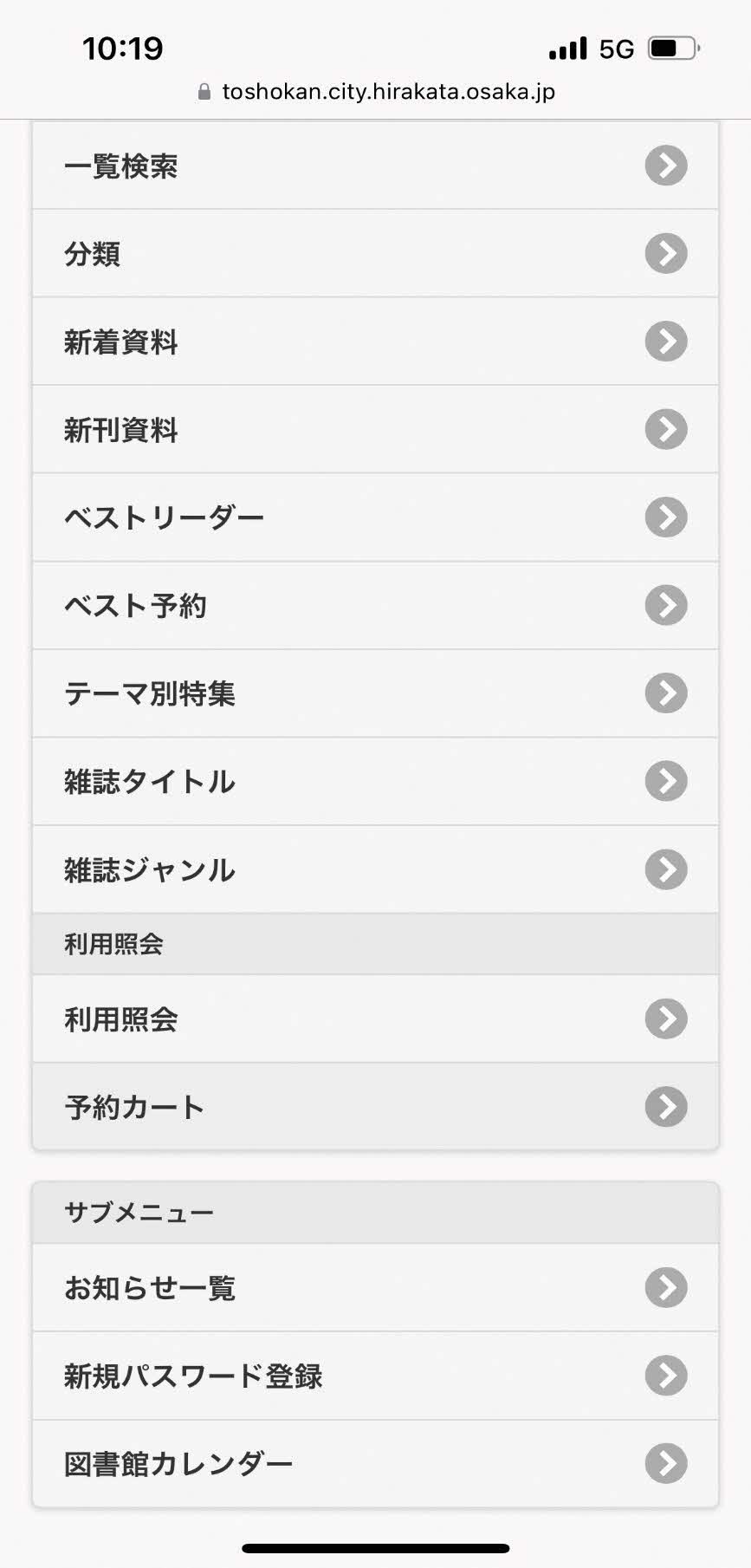 2. 画面を下にスクロールし、
　新規パスワード登録
　 をクリック
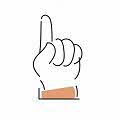 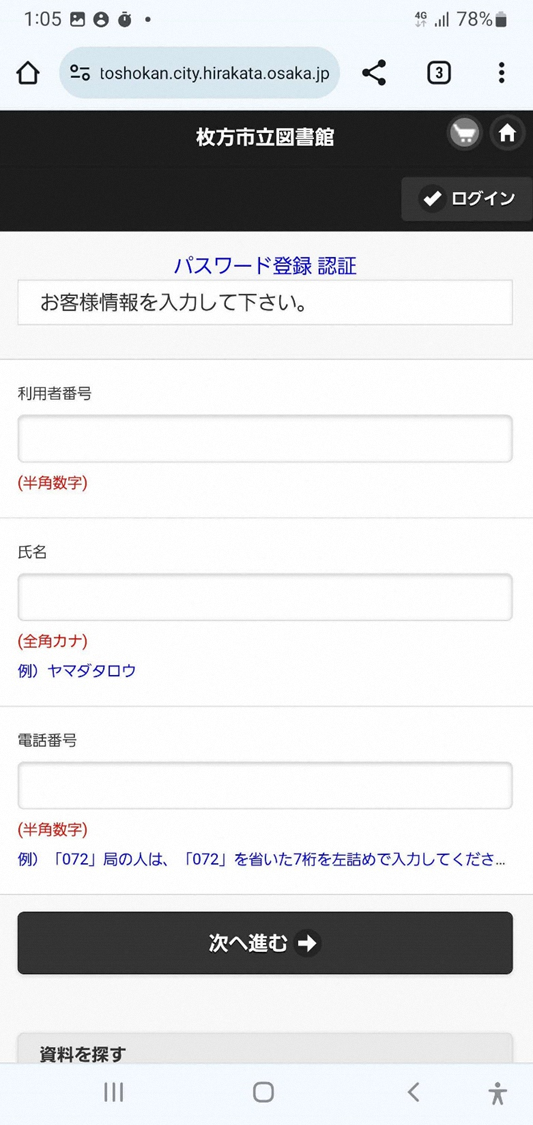 ３. ①利用者番号（８桁又は１１桁）
     ②氏名
     ③登録している電話番号
     を入力
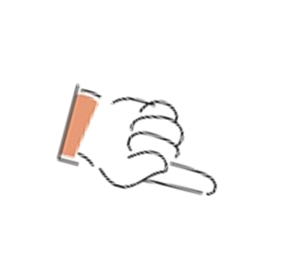 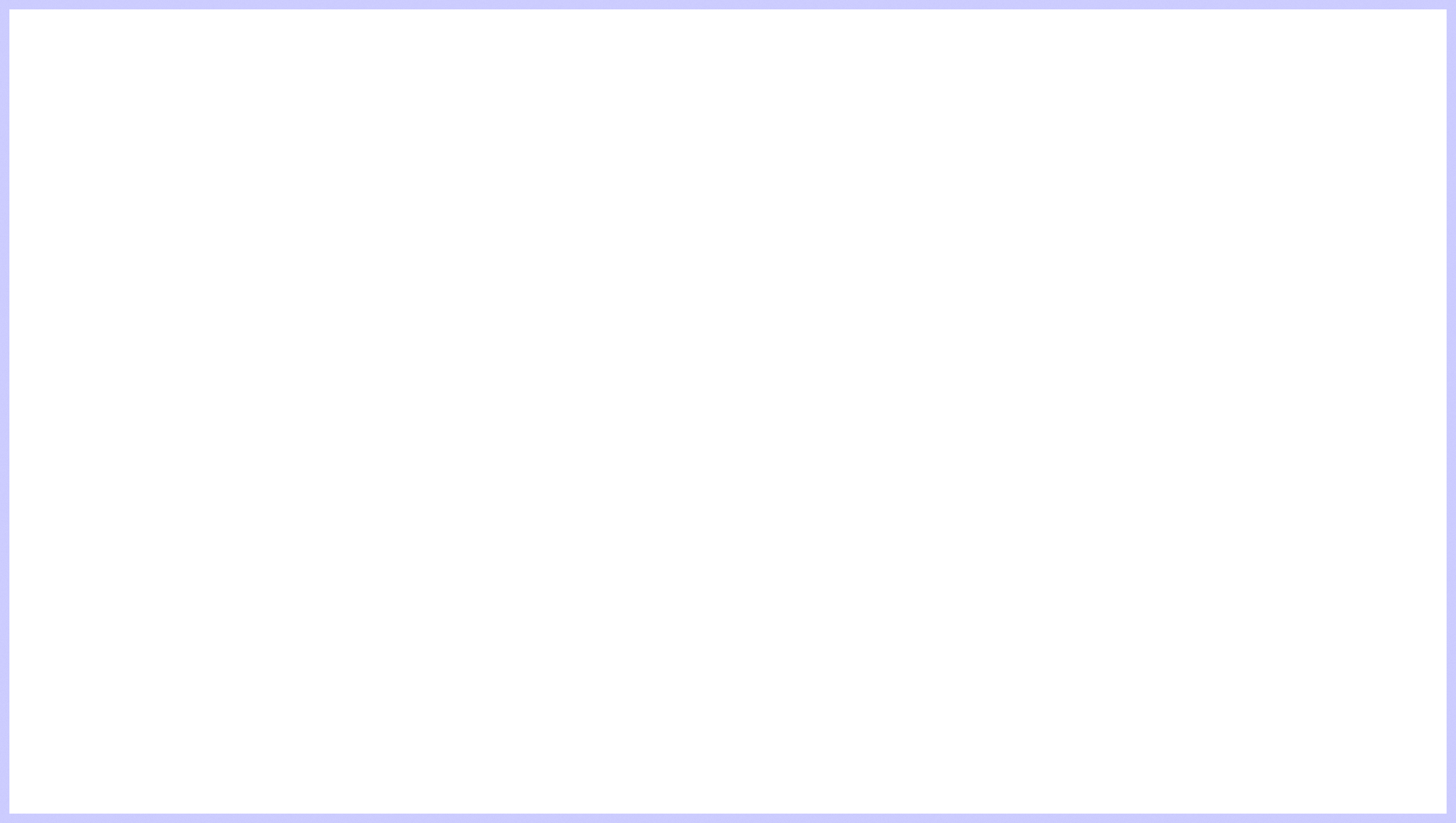 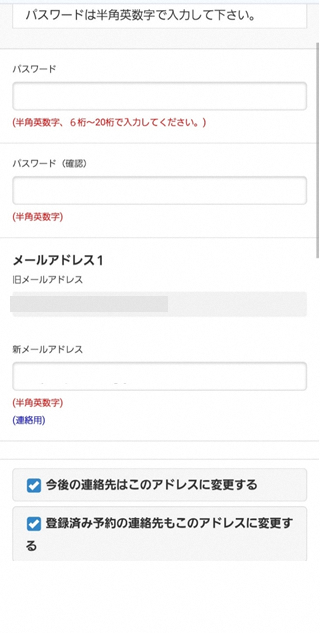 ４. ①任意のパスワード     ②連絡のつくメールアドレス     を入力 （スマート登録でご利用の方は、  表示される登録済みのメールアドレス  を確認してください）
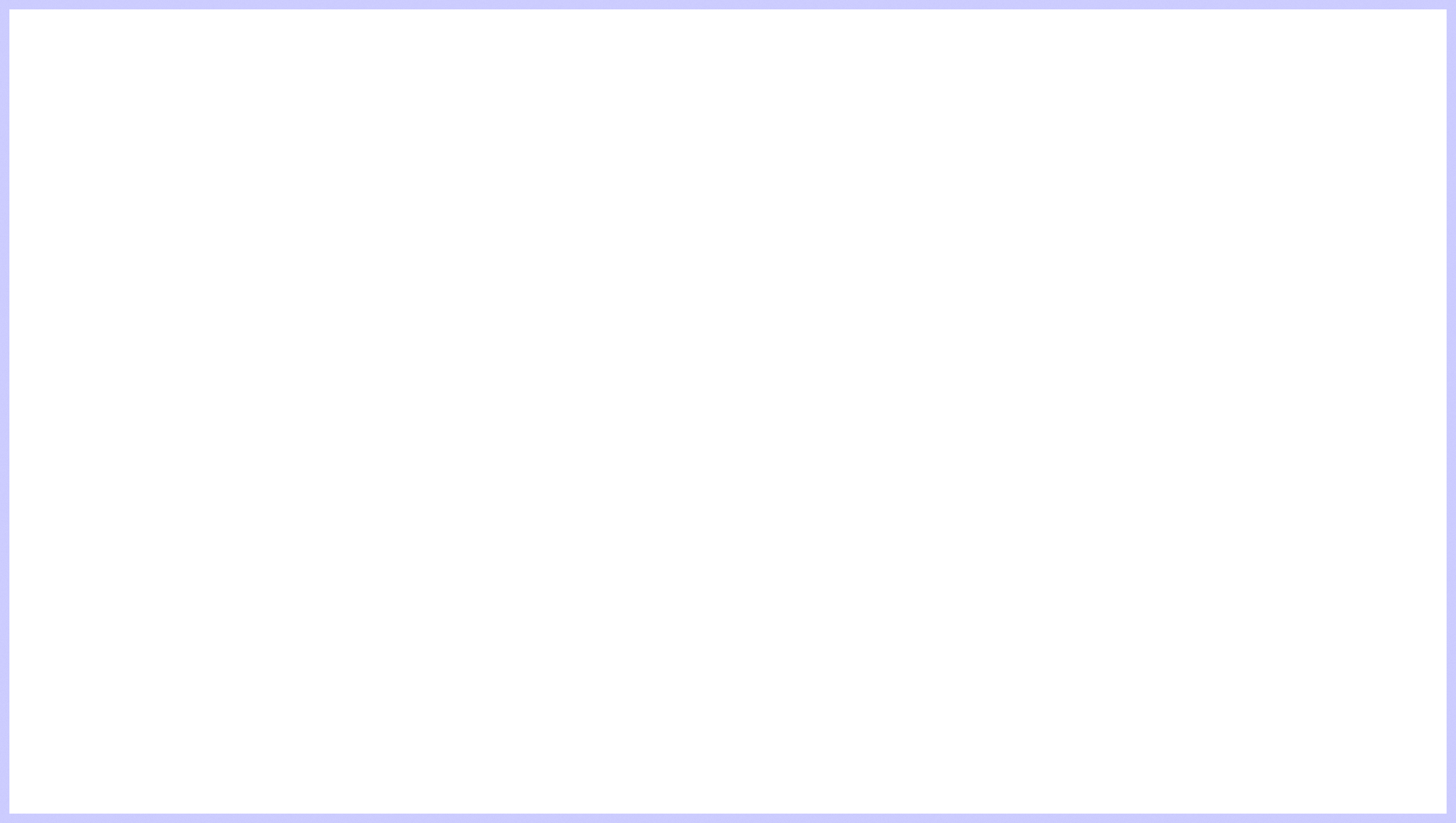 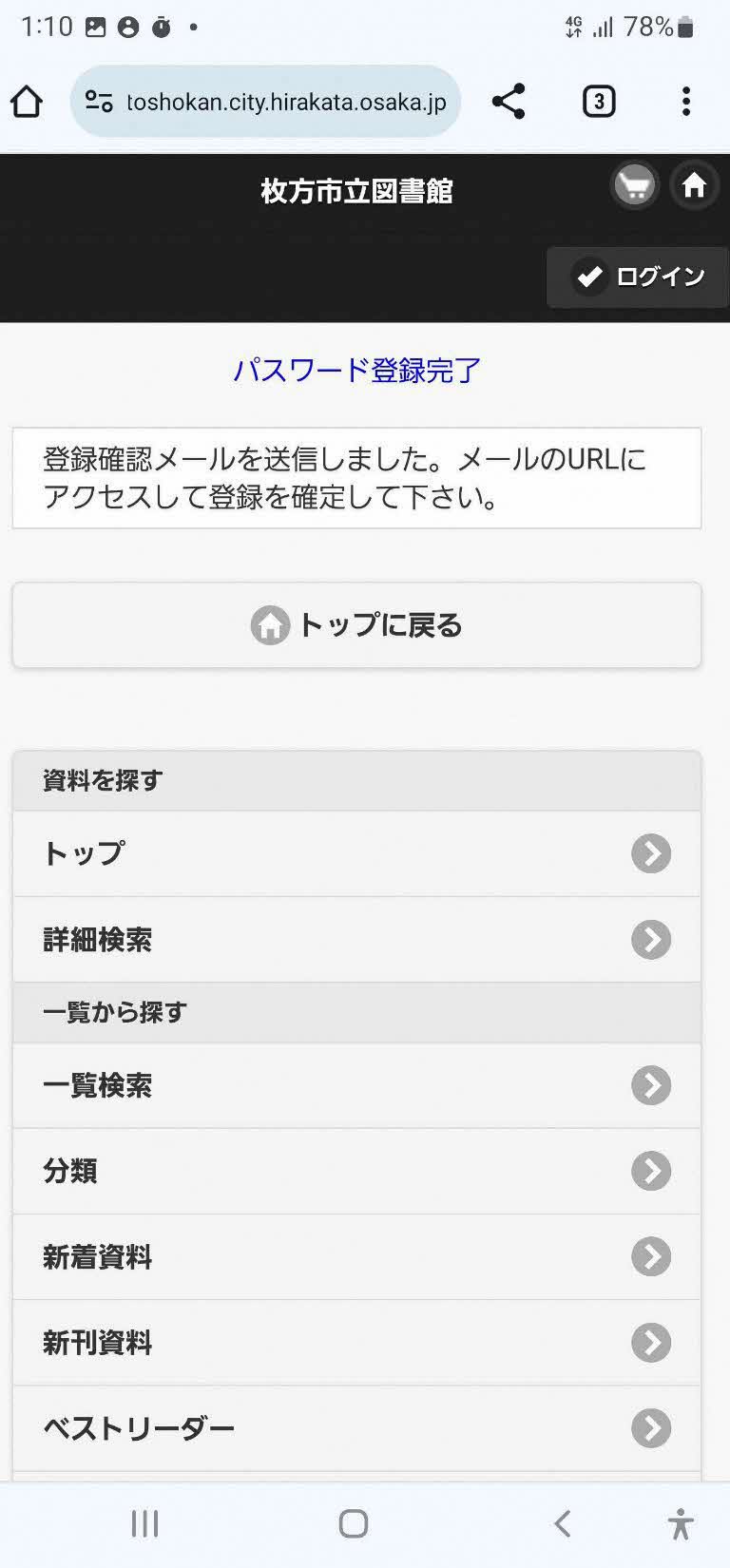 ５. 「４」で登録したメールアドレスに、   枚方市立図書館から確認メールが   届くので、   記載されているURLをクリック      （右図は申請完了画面）
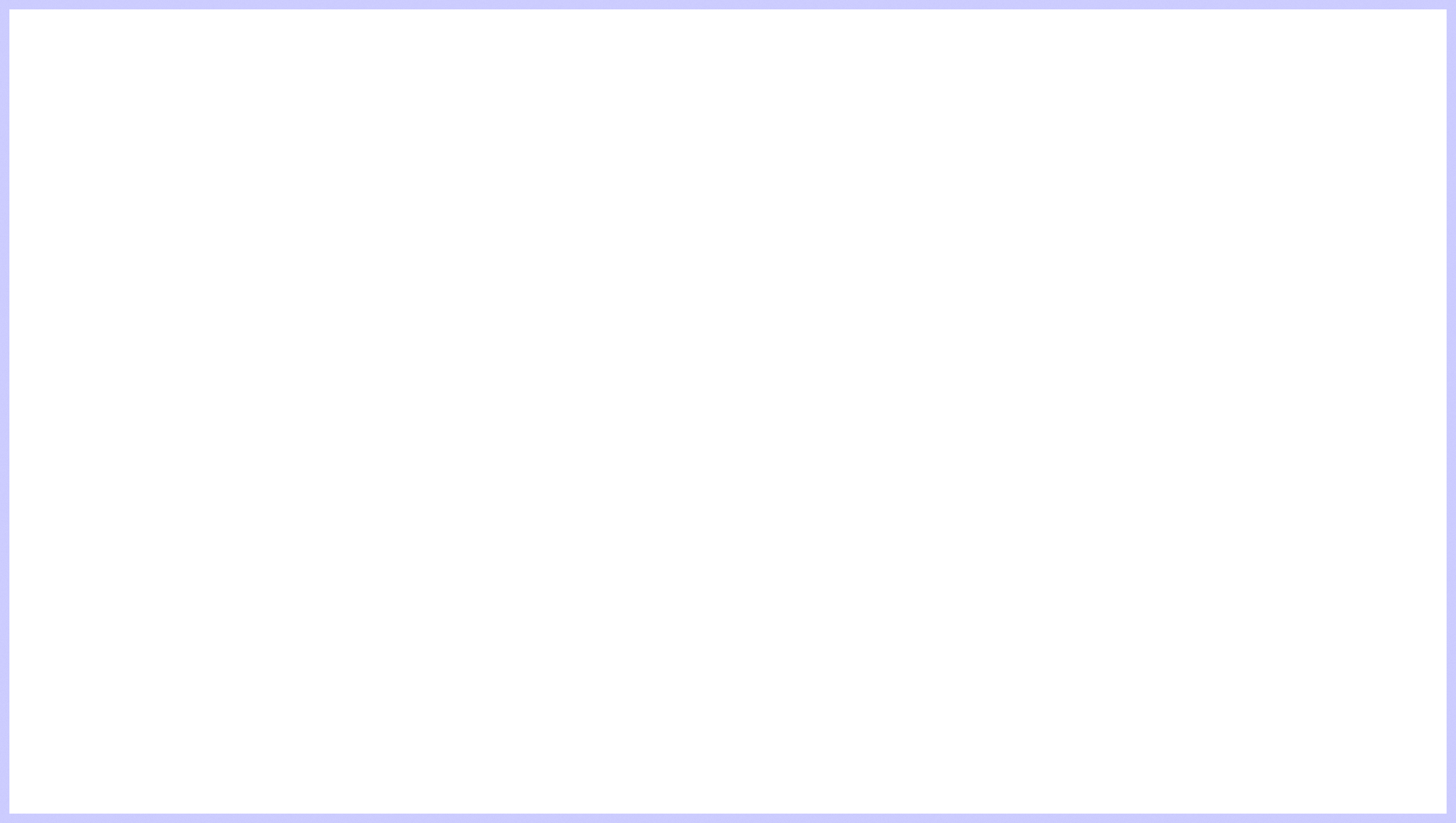 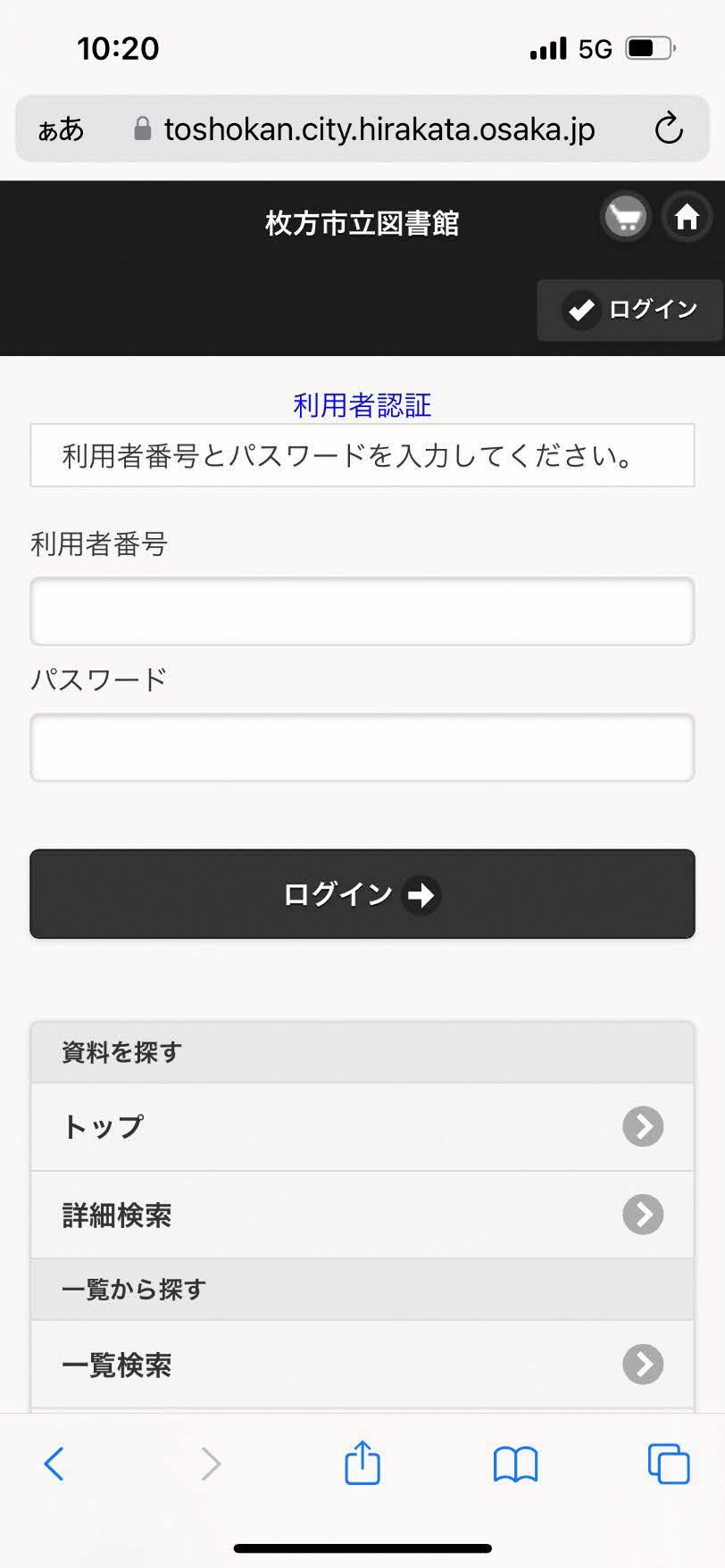 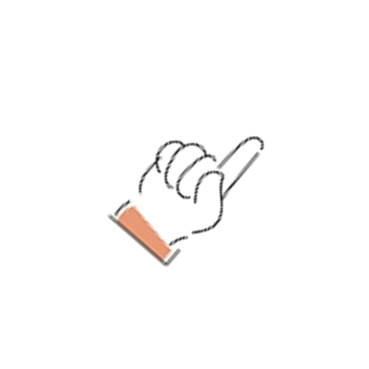 ６. ログイン画面で    ①利用者番号（８桁又は１１桁）　  ②登録したパスワード    を入力
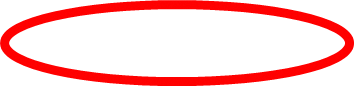 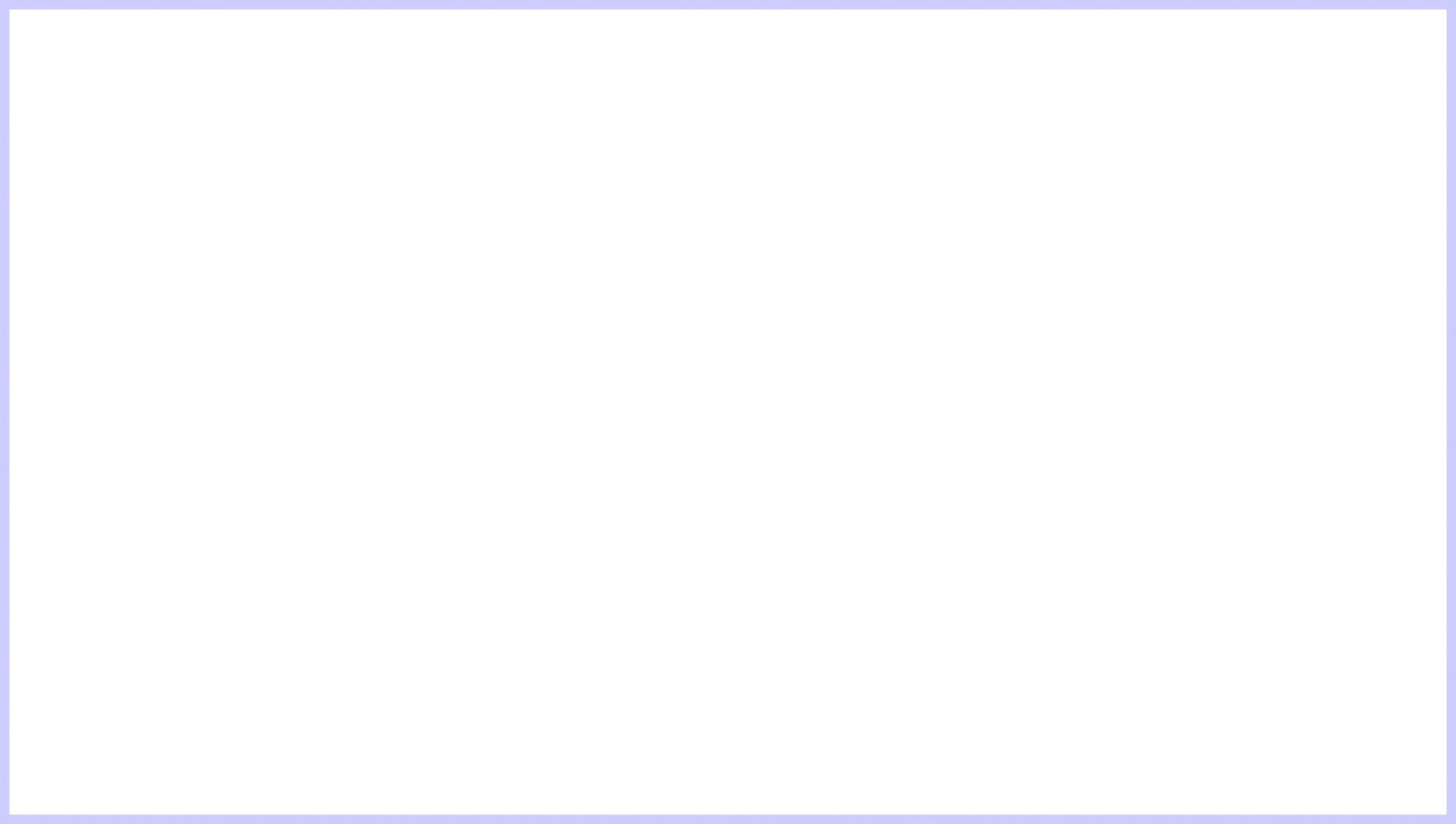 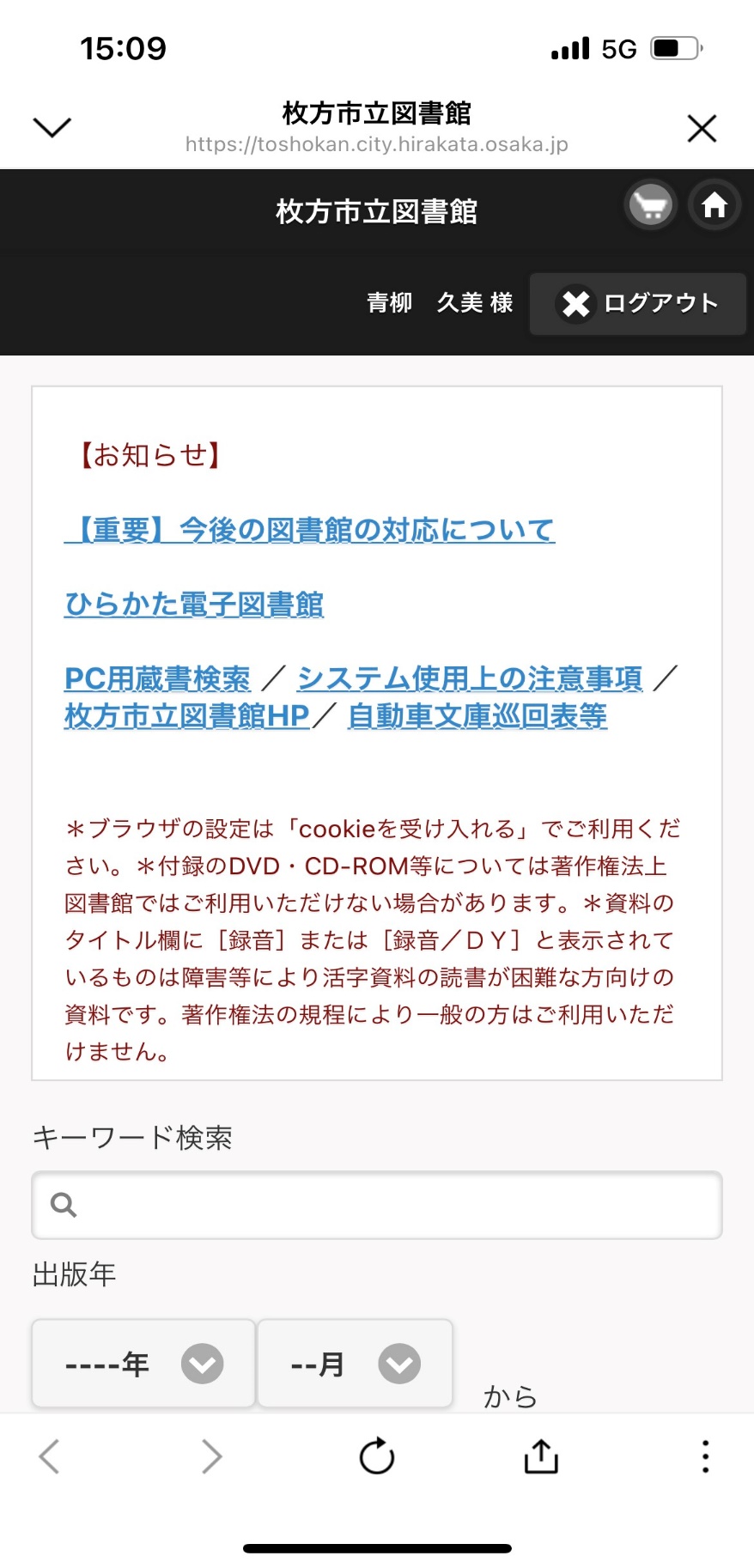 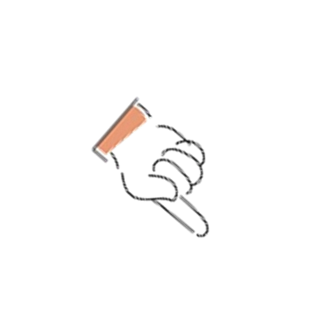 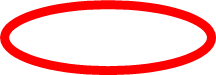 枚方 太郎 様
7.　ログイン後に、
　　 氏名が表示されているか確認
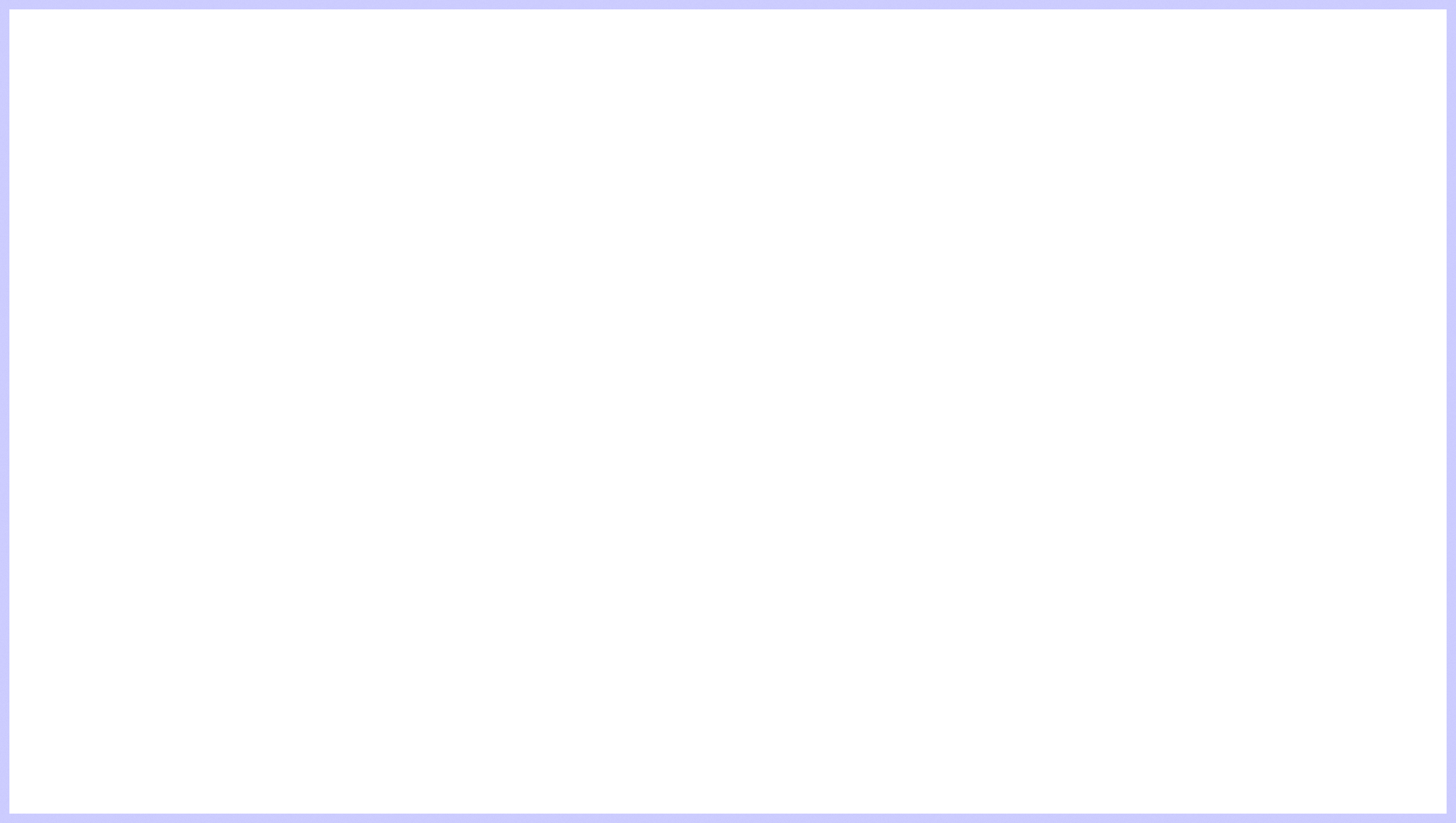 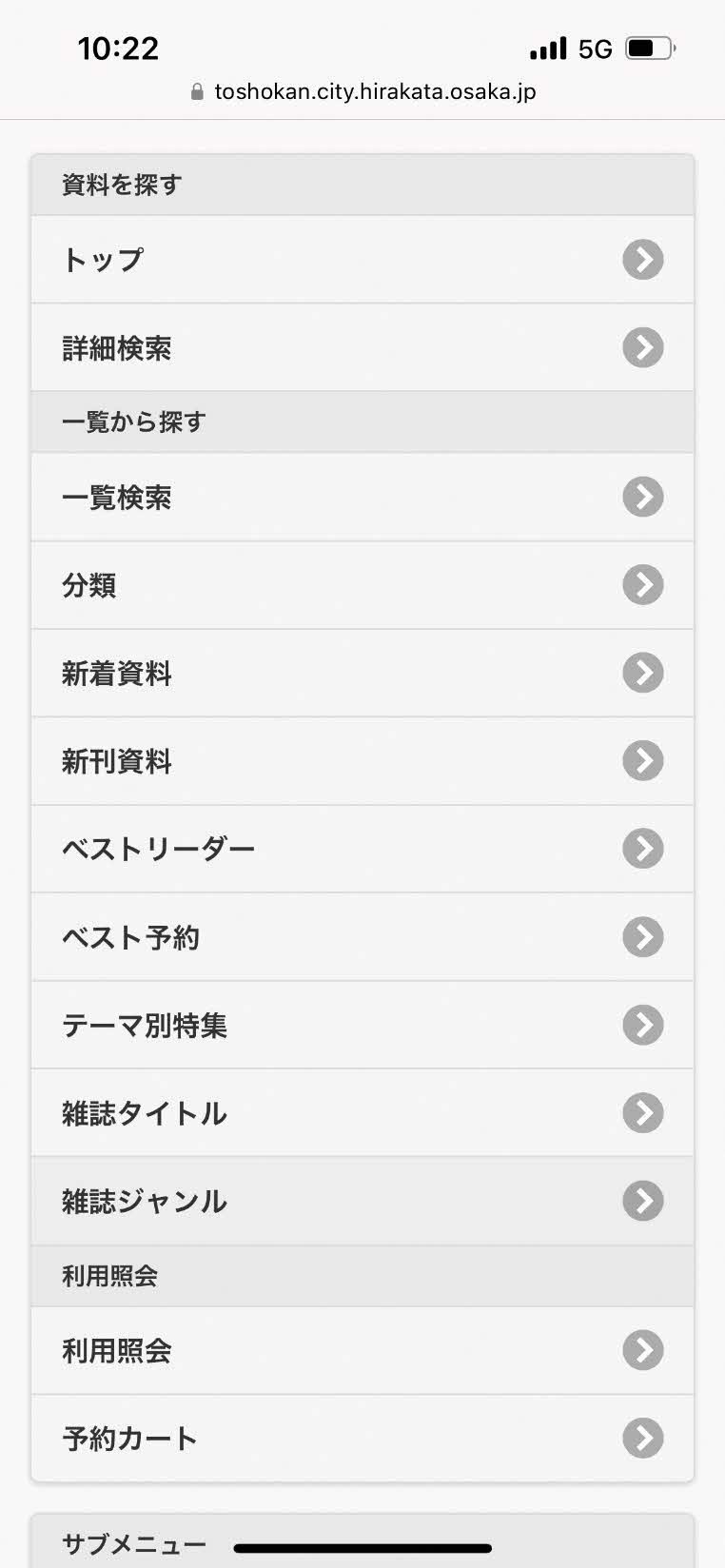 ８. 画面を下にスクロールし、　　利用照会をクリックすると　　貸出用バーコードが表示　　できます
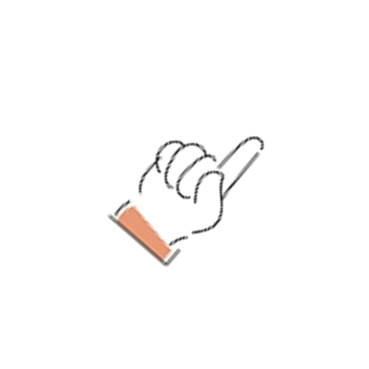 【メールアドレスの設定が難しい方へ】
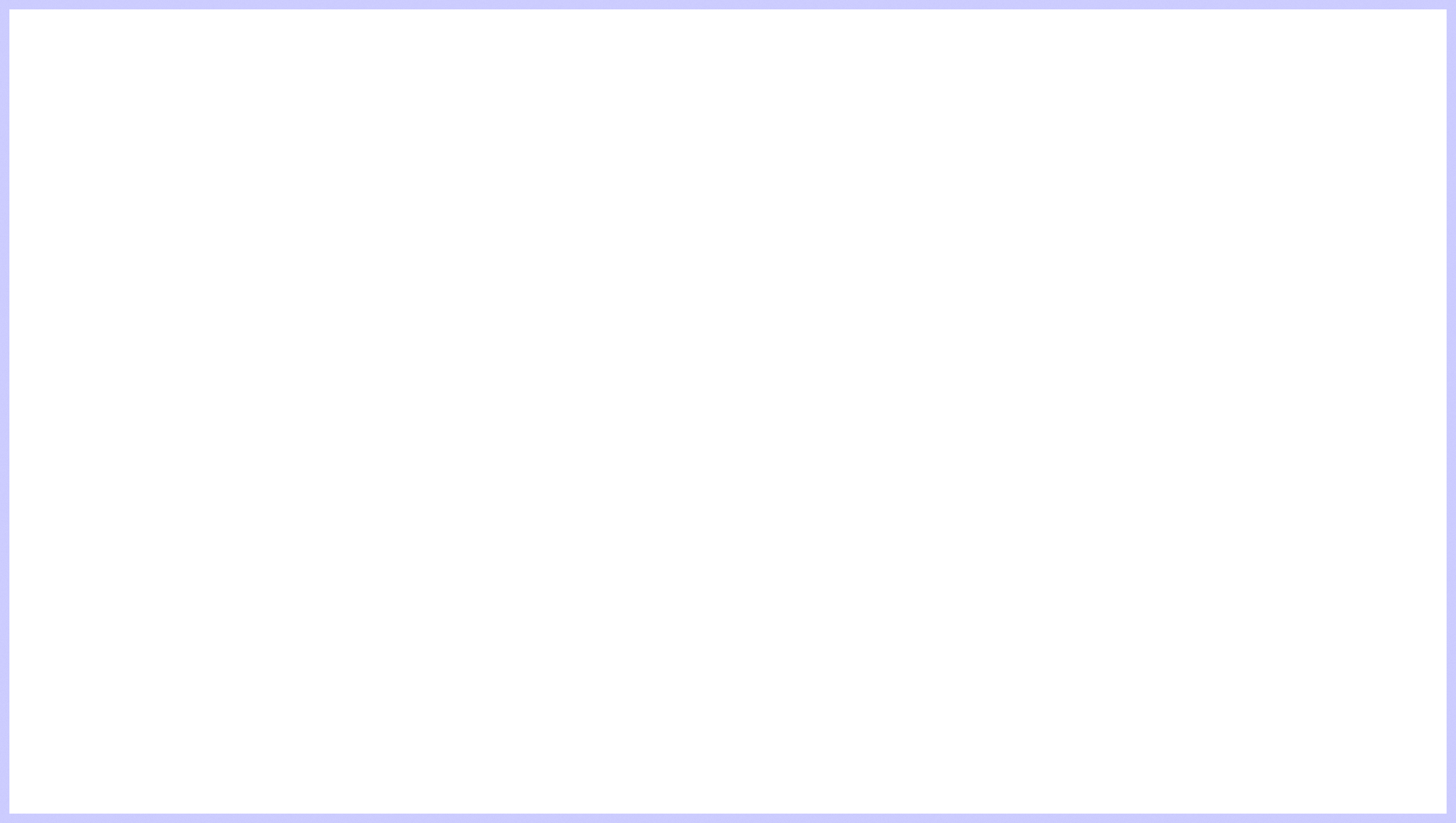 LINE連携サービスの一部（貸出用バーコードの表示）は、
　パスワード登録だけでもご利用いただけます。

　館内OPACでパスワードの登録が
　できますのでご利用ください。　登録方法は窓口でお尋ねください。
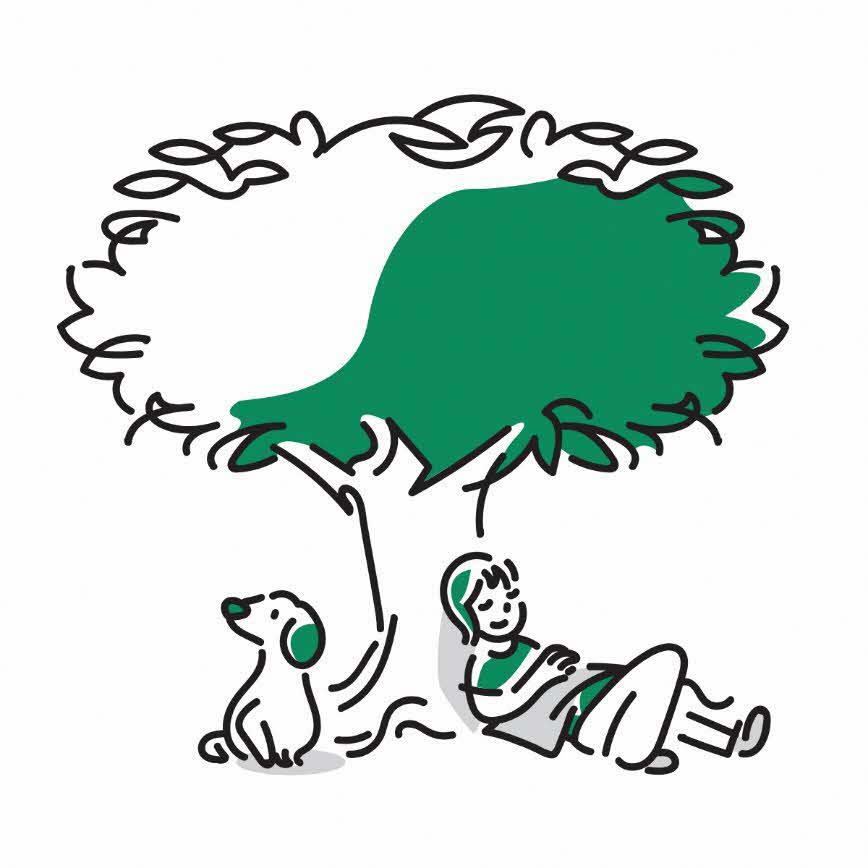